二温度プラズマのジェット伝搬シミュレーション
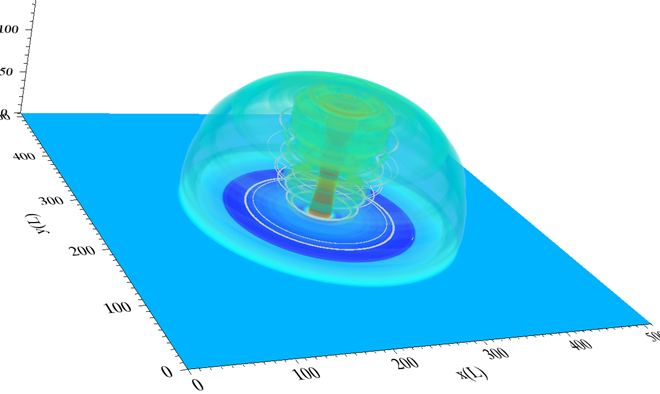 2017/8/25 
大村 匠,町田真美（九州大）,中村賢仁(九産大),工藤祐己(鹿児島大)
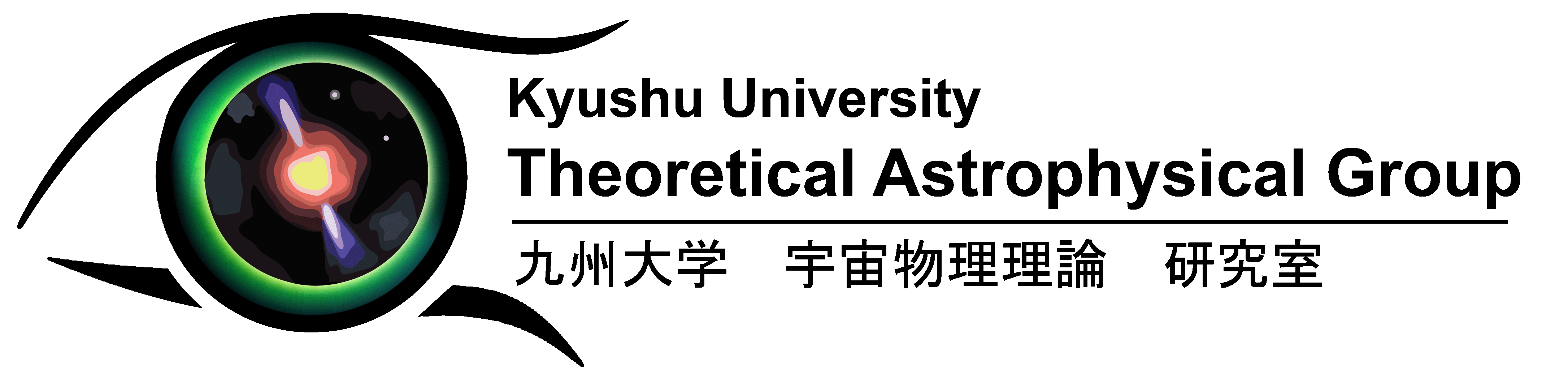 1.Introduction
ブラックホールX線連星(BHXB)
Hard状態 温度半径依存
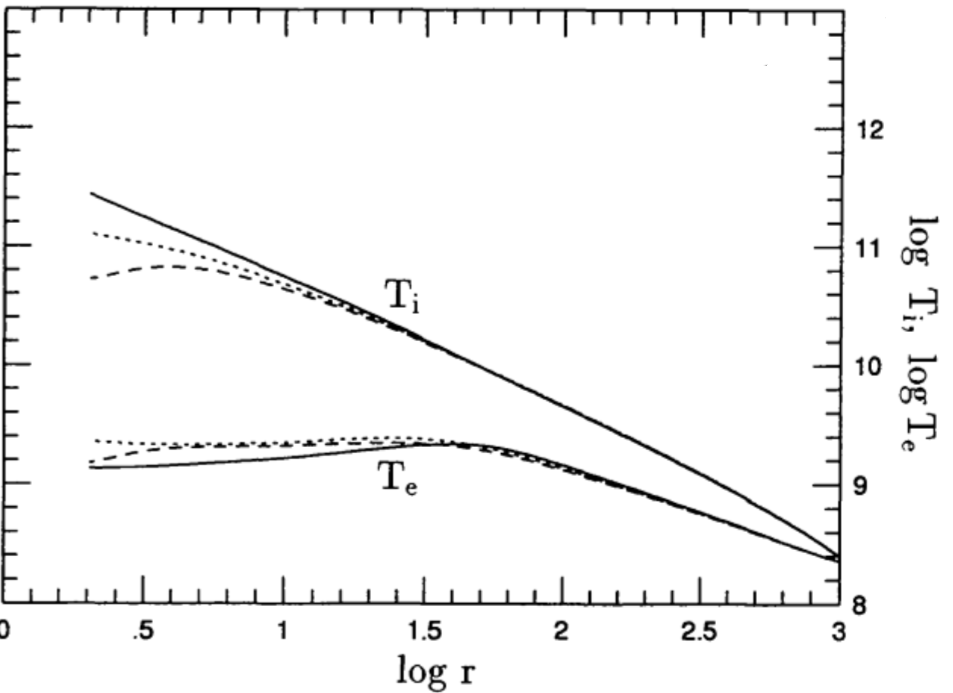 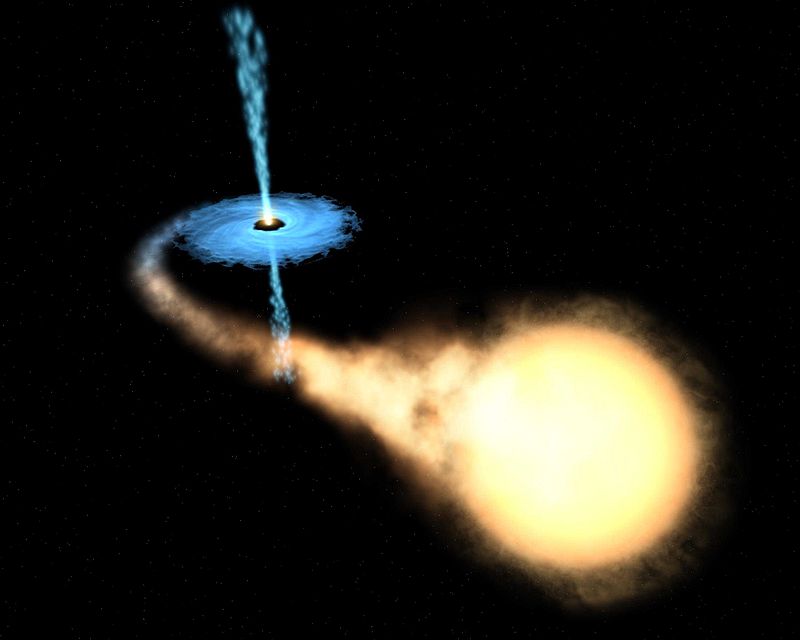 ジェット
ブラックホール
降着円盤
伴星
[wikipedia]
[Nakamura et al. 1997]
降着円盤からのジェットも二温度であると考えられる
二温度のMHD方程式を解く　必要あり！！
2.physics
1次元MHD方程式
目標
輻射冷却にシンクロトロン放射を取り入れる！
（現在、制動放射のみ）
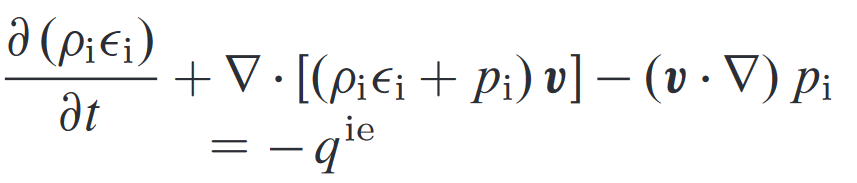 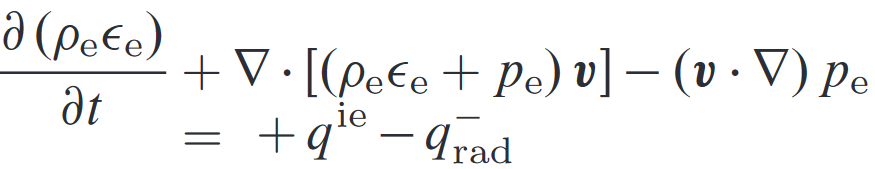 1次元理想MHD方程式(保存系)
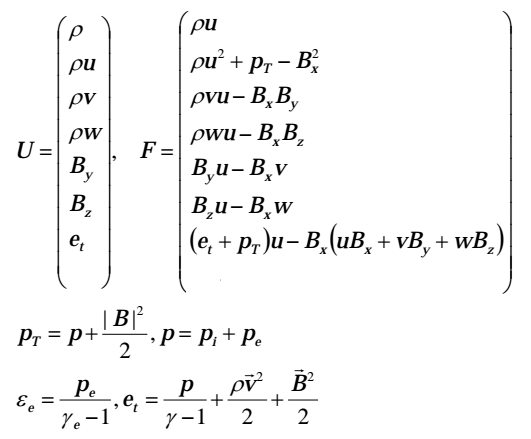 MHD方程式(保存系)を数値的に解く
3.Numerical Test
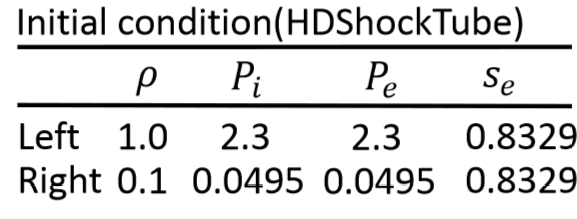 1-D 衝撃波管問題(磁場なし)
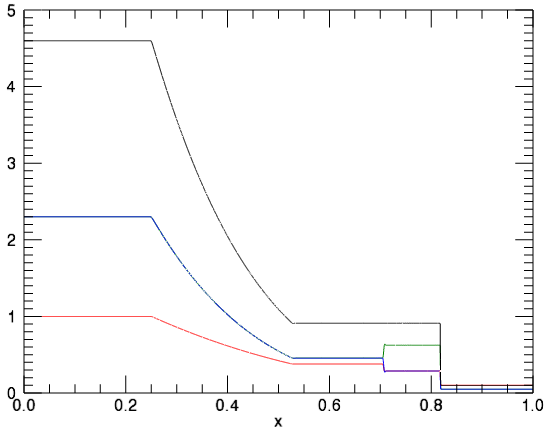 密度
全圧力
電子圧力
陽子圧力
Jet 計算
電子温度
陽子温度
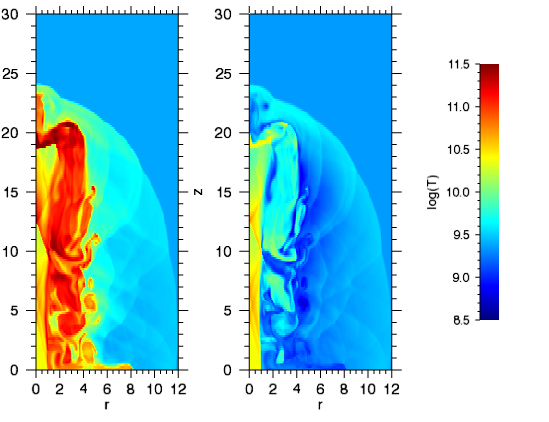 4.サマースクールの成果
モデルが物理的に悪く断念。方法だけ習得。
結果・・・3Dでお絵書きできました！
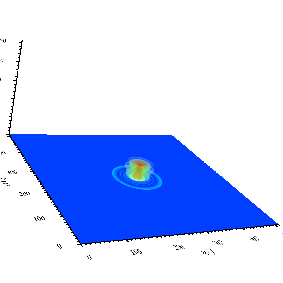 2D ジェット伝搬計算(円筒座標)
z
トロイダル磁場　β=100
1
r